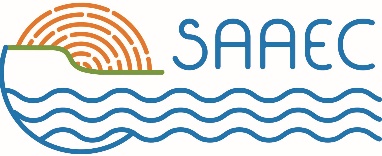 Gestão Comercial: Arrecadação e Faturamento
Cristiano Cardoso Gomes
Diagnóstico
Diagnóstico
Diagnóstico
Diagnóstico
Diagnóstico
Diagnóstico
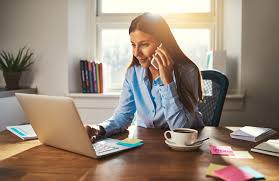 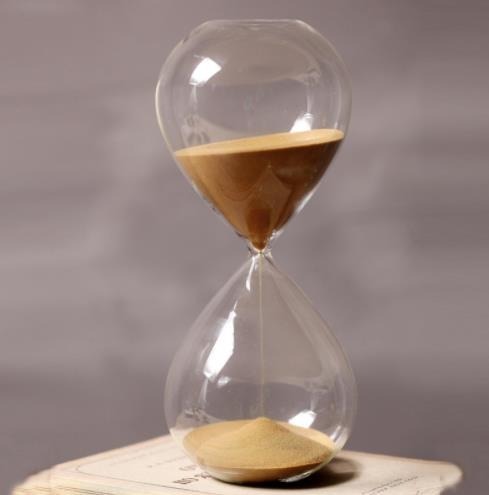 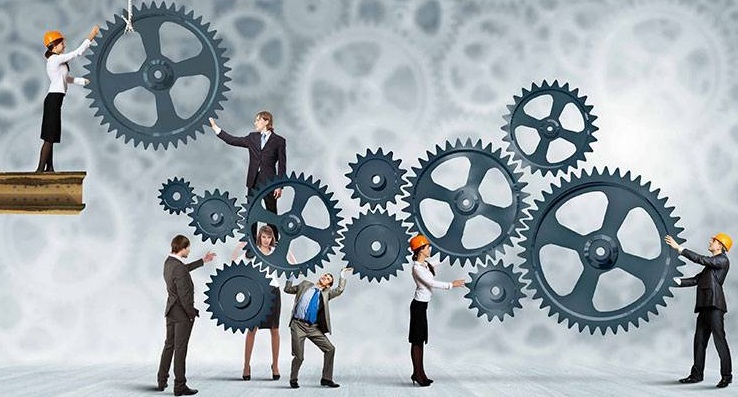 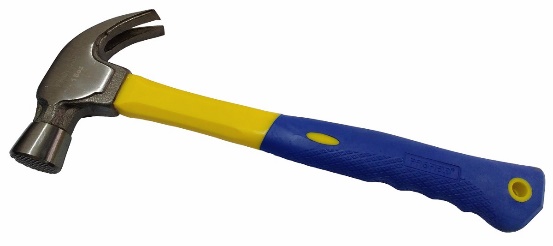 Estratégia/Plano
Diagnóstico
Ações
Ações
Cadastramento e Recadastramento
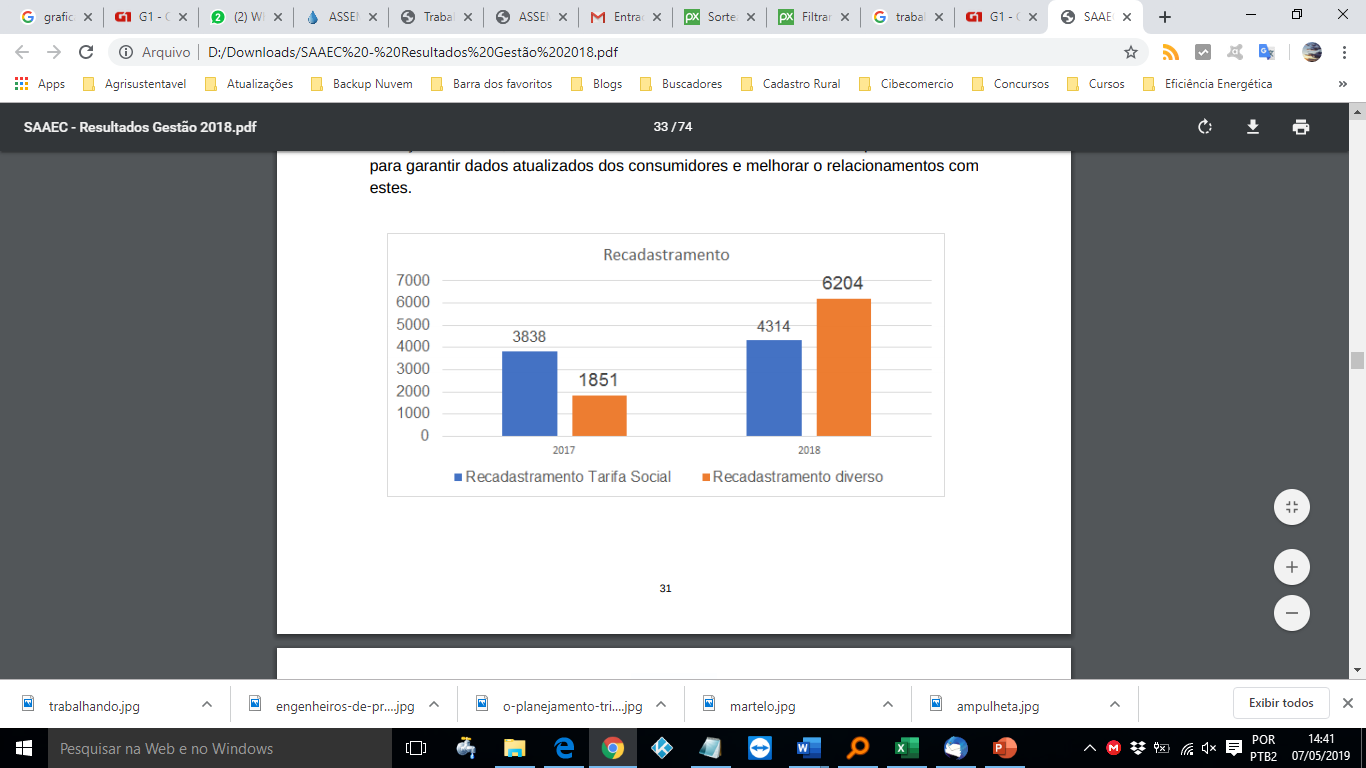 Cobrança Fornada          Ligações - 9689
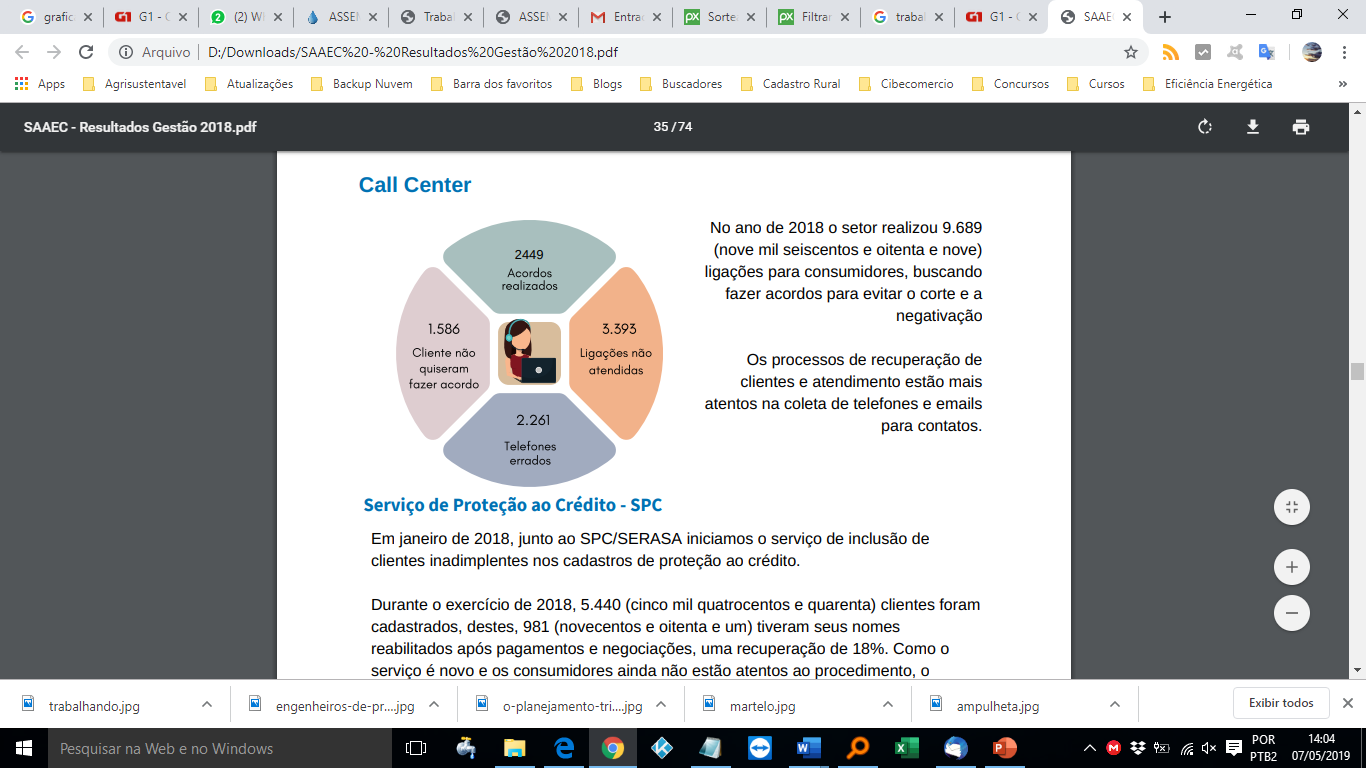 Ações
Fiscalização
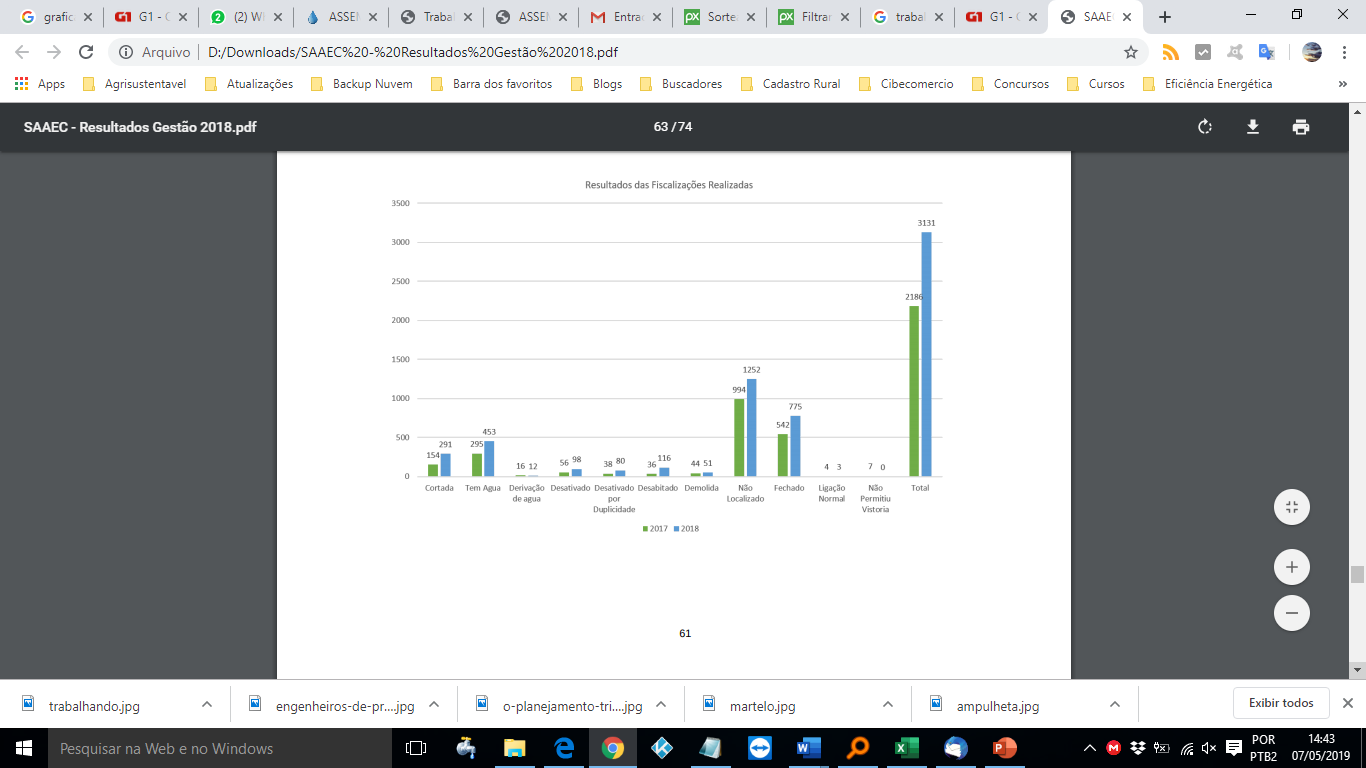 Fiscalização
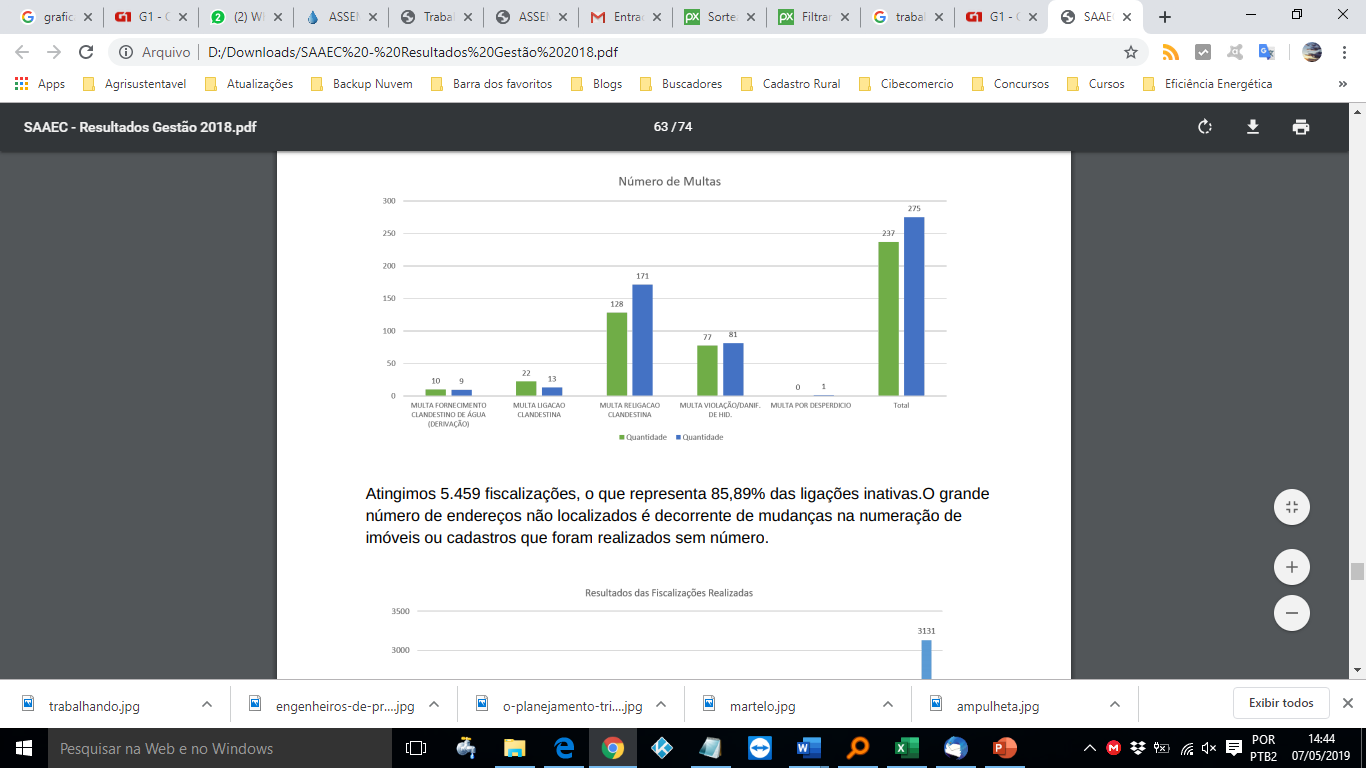 Negativação
Faturamento
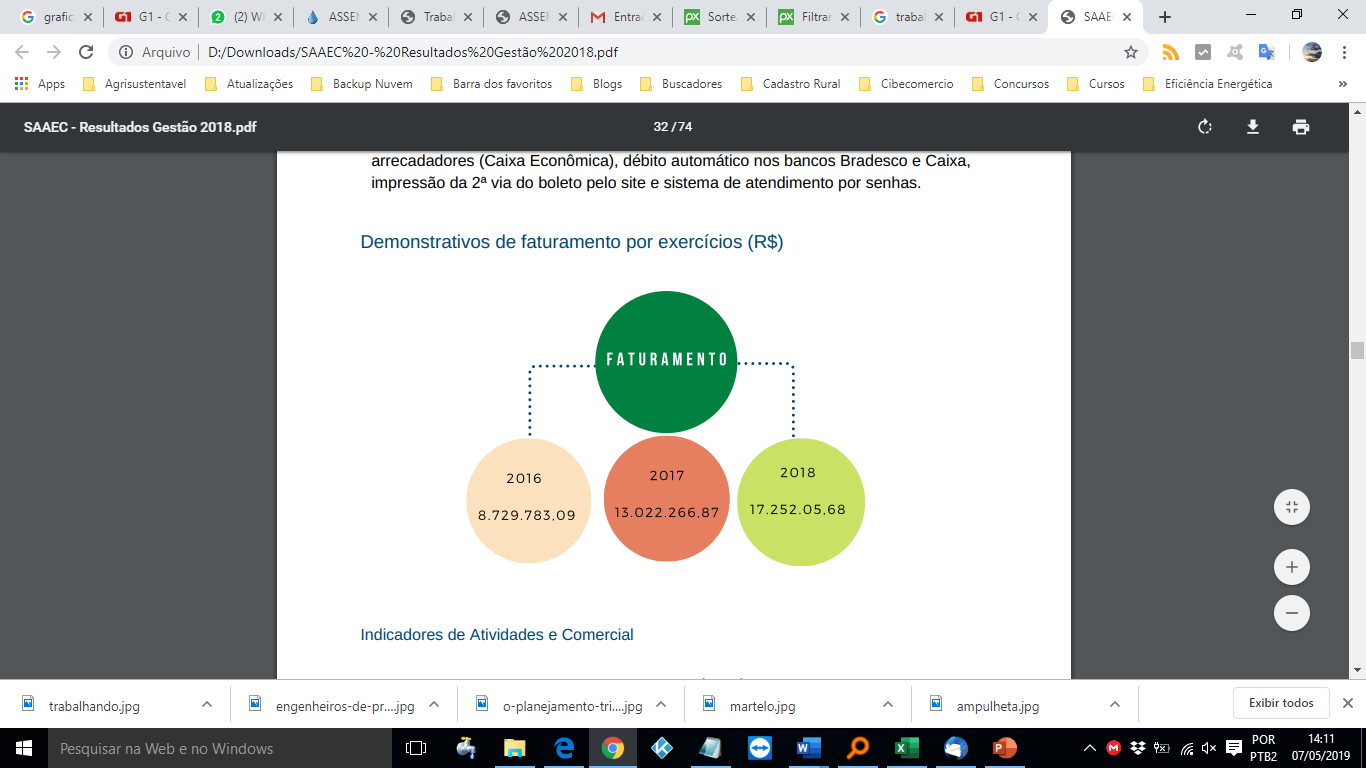 Recuperação - REFIS
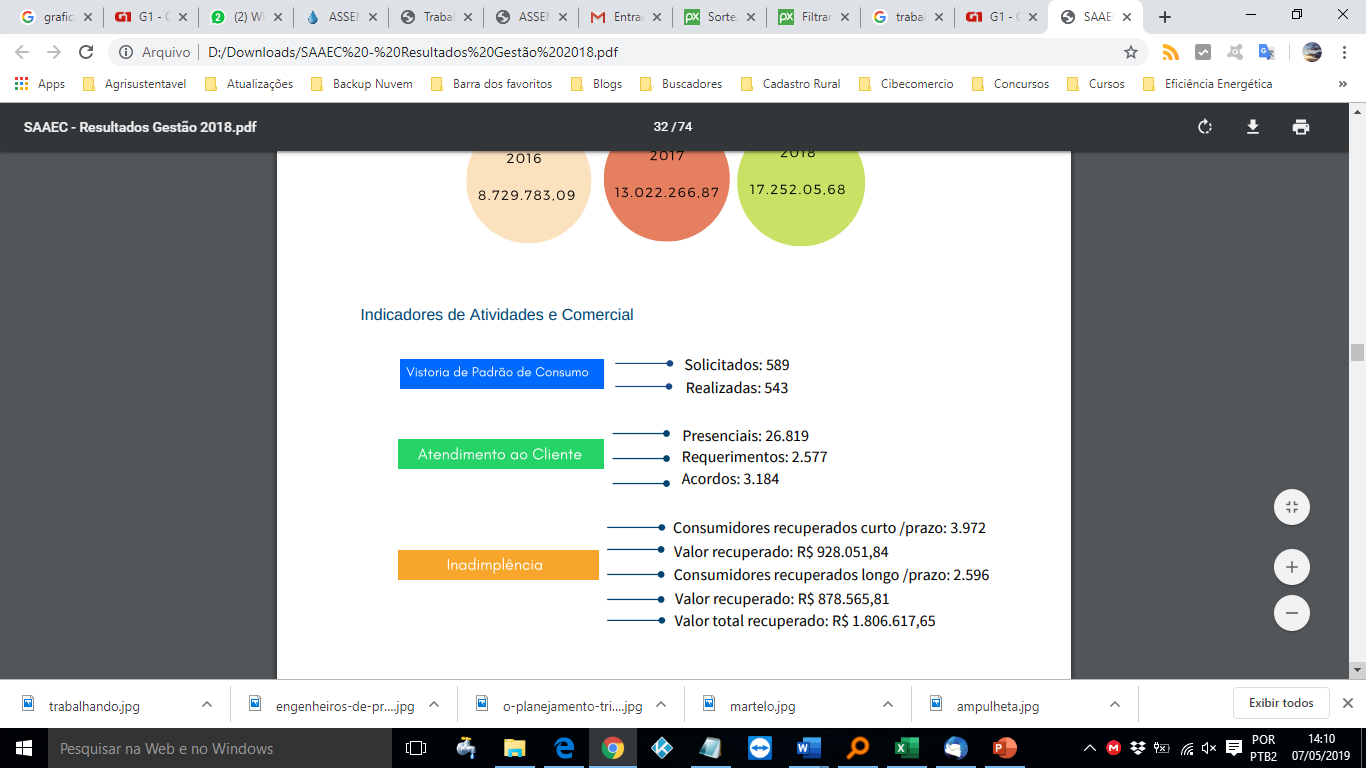 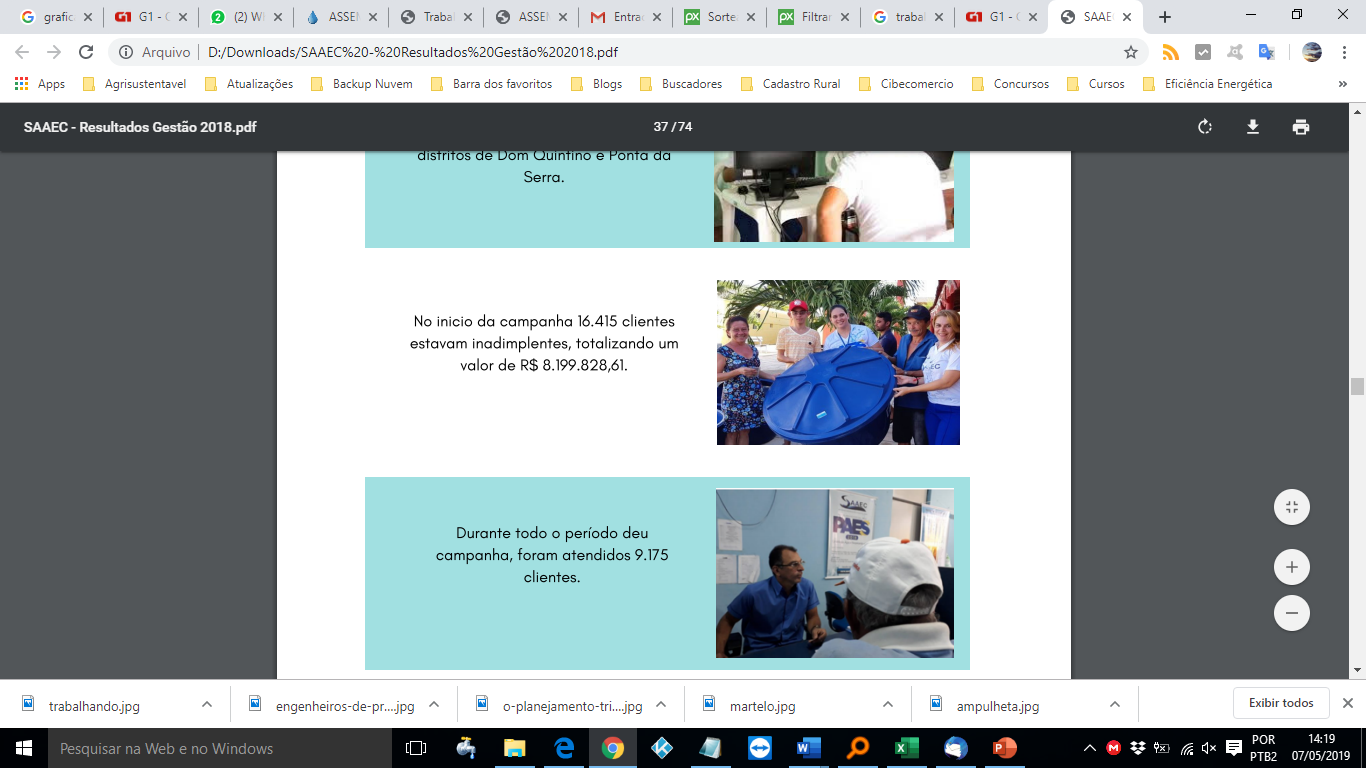 Desafio
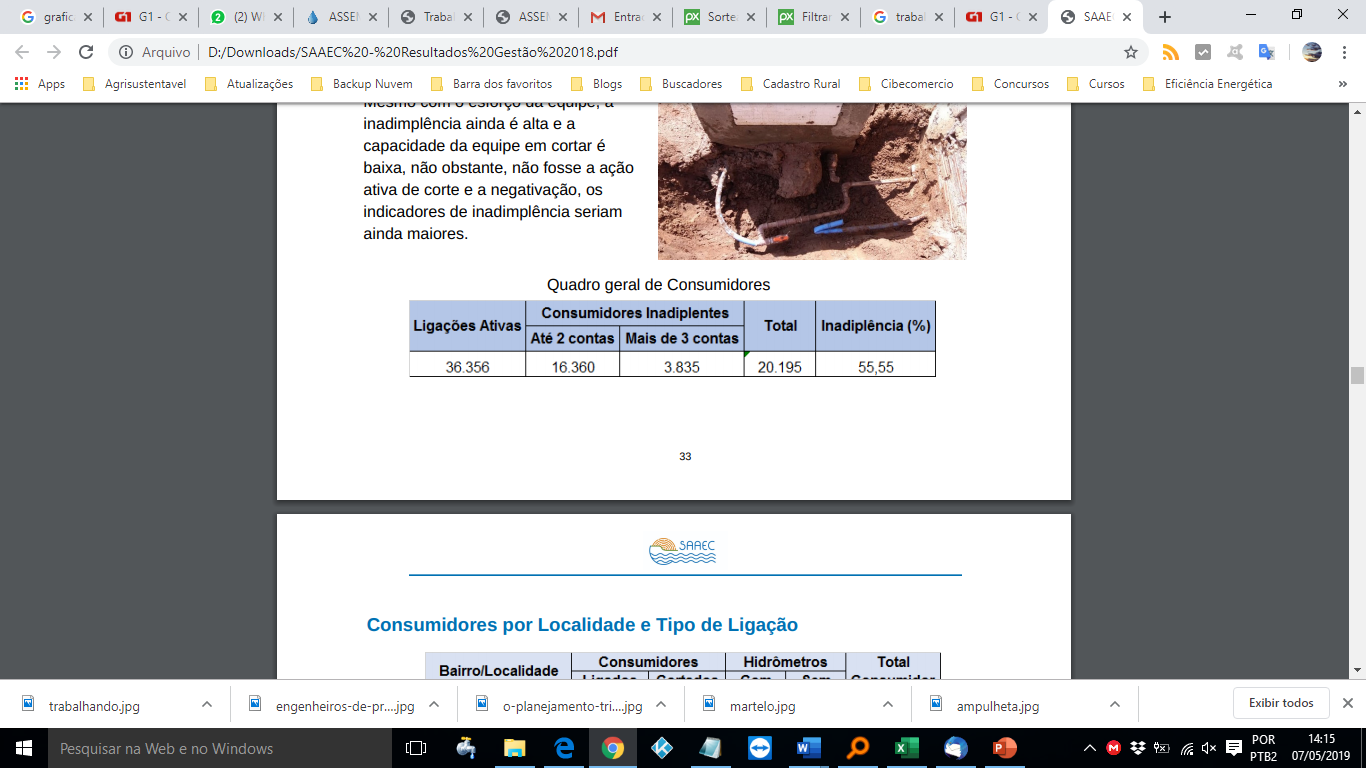 ObrigadoCristiano Cardoso sustentavel@gmail.com88 3523 2044